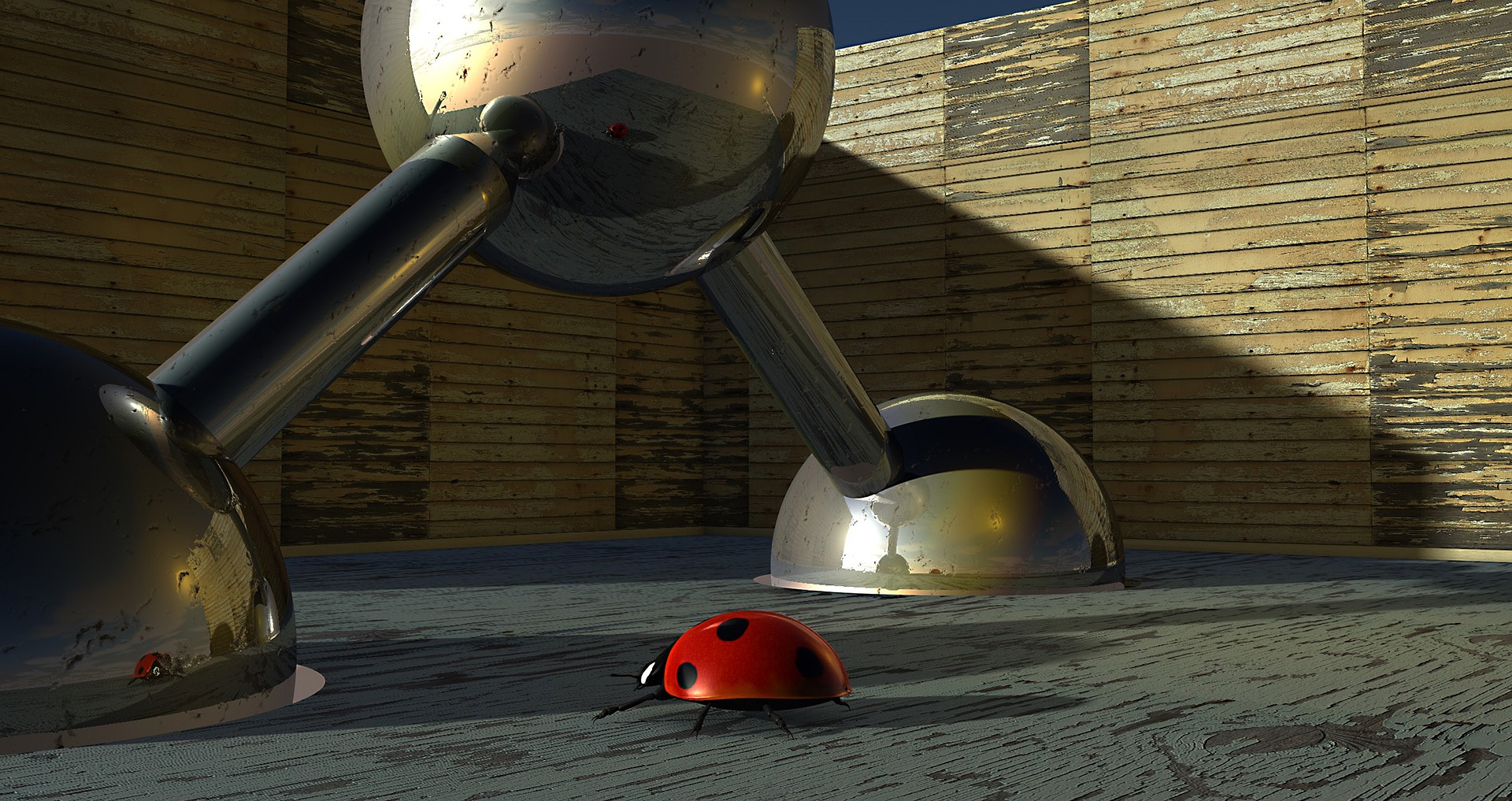 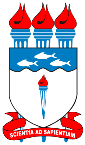 UNIVERSIDADE FEDERAL DE ALAGOAS
CENTRO DE TECNOLOGIA
PROGRAMA DE APOIO AOS ALUNOS DAS ESCOLAS PÚBLICAS DO ESTADO
NATUREZA DA MATÉRIA
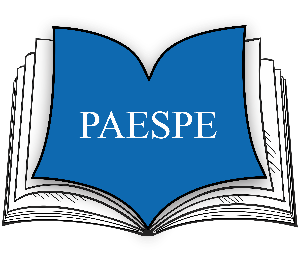 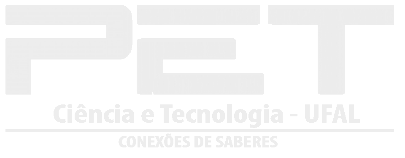 Maceió – 30 de Janeiro de 2019
APLICAÇÕES GERAIS
2
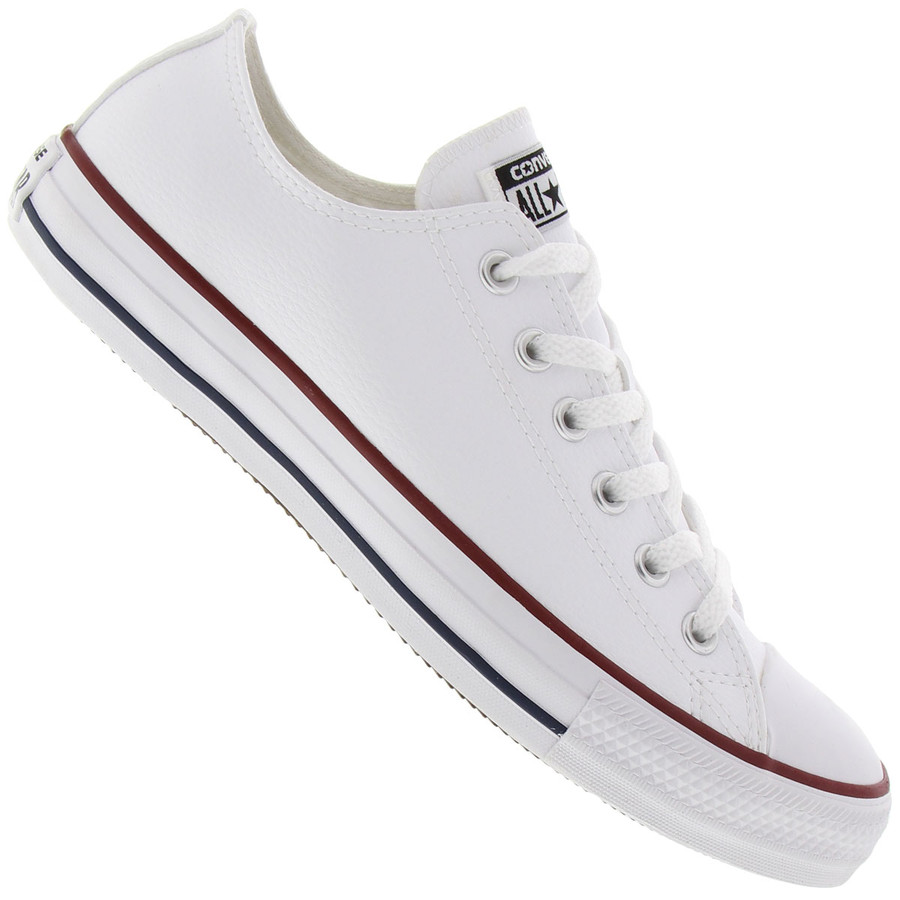 3
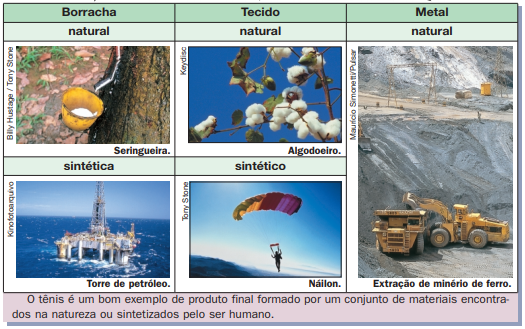 4
1 – ESTRUTURA ATÔMICA
5
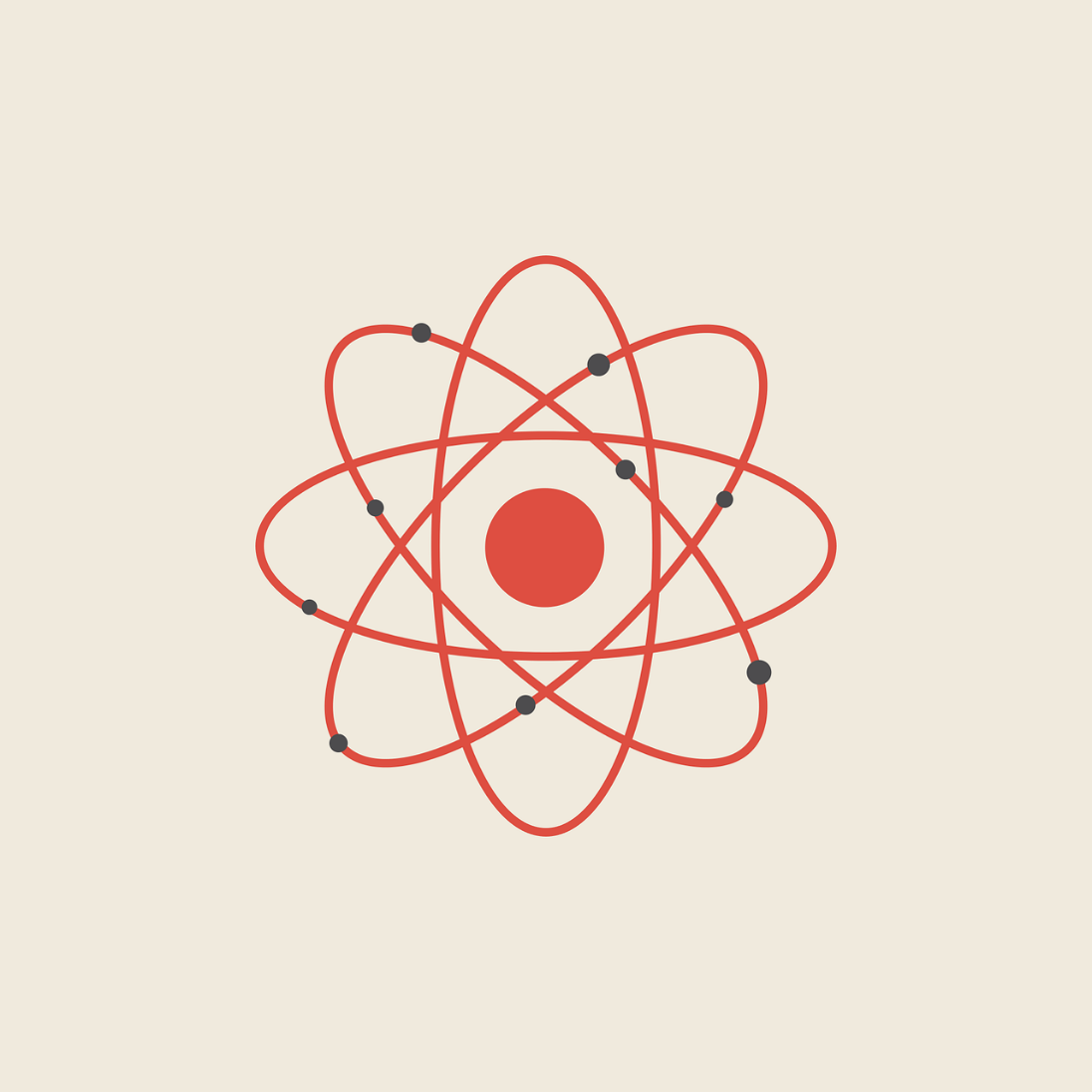 A ideia do átomo ainda está em construção;
Feito por físicos;
Átomo: Indivisível (bloco construtor de toda a matéria);
Nem sempre foi aceito por todos;
Começa a mudar depois da segunda década do século 20.
6
Teoria Atômica de Dalton
Lavoisier – Matéria não é destruída (matéria constante).
Proust – proporção do elementos que participam da formação de uma substância permanece constante.
Ambos não conseguiram explicar as afirmações acima.
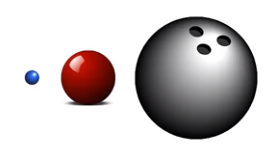 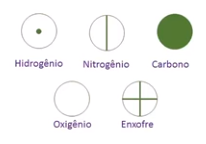 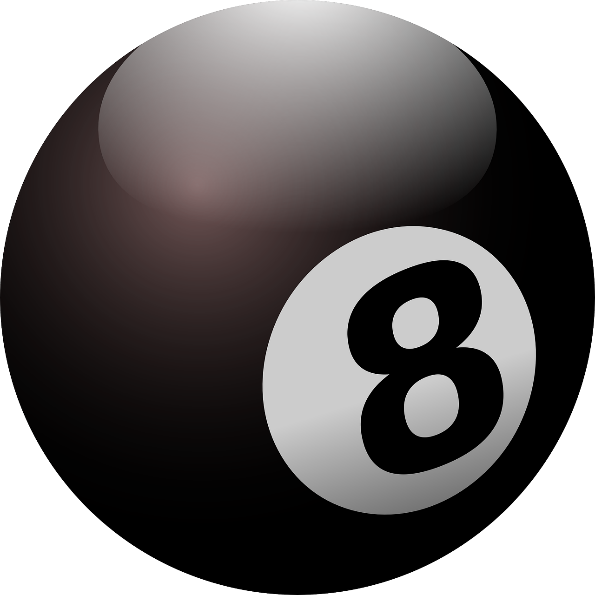 7
Teoria atômica de Thomson
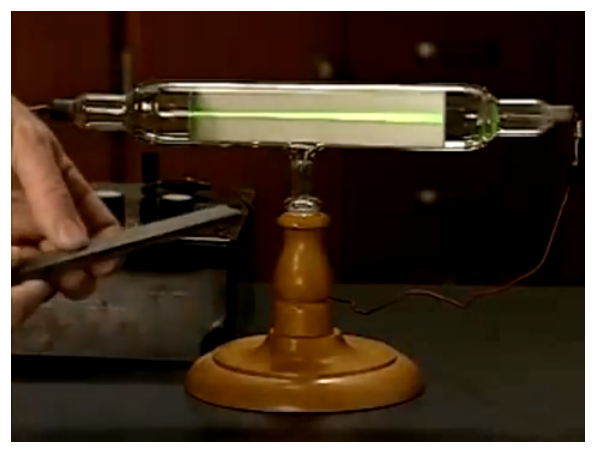 J.J Thomson – Físico experimental (ganhou prêmio Nobel)
Raios Catódicos
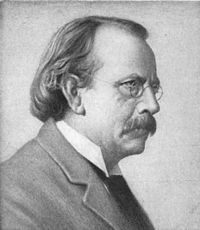 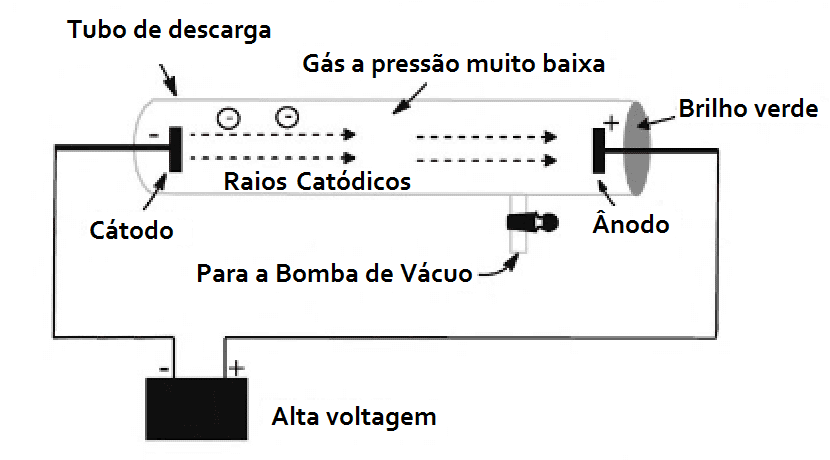 8
Conclusões experimentais Thomson
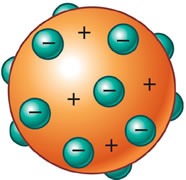 Apresentam Massa
Carga Negativa
Presentes em qualquer material (independente do gás)
Com isso, ele chamou esses corpúsculos de elétrons carga negativa e desafiou a relação de Dalton.
Modelo pudim de ameixa (passas)
Determinação da Carga e Massa (Millikan) do Elétron.
9
Modelo atômico de Rutherford
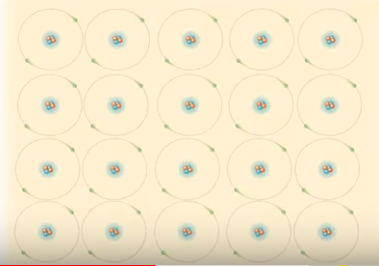 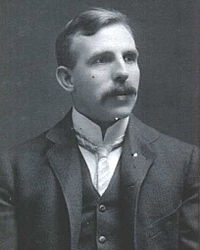 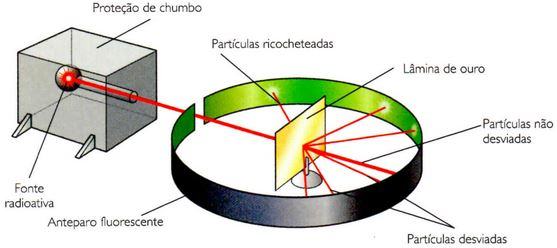 Aluno de Thomson, Físico.
Experimento do espalhamento de partículas alpha em alta velocidade até uma folha fina de outro.
“Foi o evento mais incrível que aconteceu na minha vida. Era com se você atirasse um objeto de 15 polegadas em um lenço de papel, e ele voltasse e batesse em você!”
10
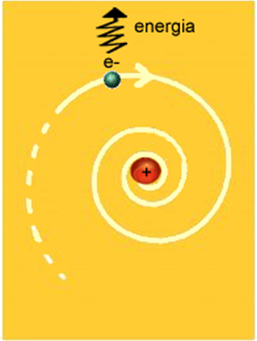 Porém o modelo era insustentável;
Colapso!
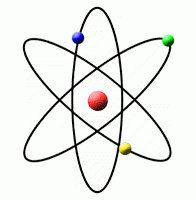 11
Modelo atômico de Bohr
Aluno de Rutherford
Solução para o colapso
Postulados (impondo que o momento angular é quantizado)
“Um elétron em seu estado estacionário não ganha e perde energia”
“Ao ganhar energia, o elétron passa para um nível maior de energia”
“O nível maior de energia é instável e após um curto espaço de tempo devolve a energia externa que absorveu”
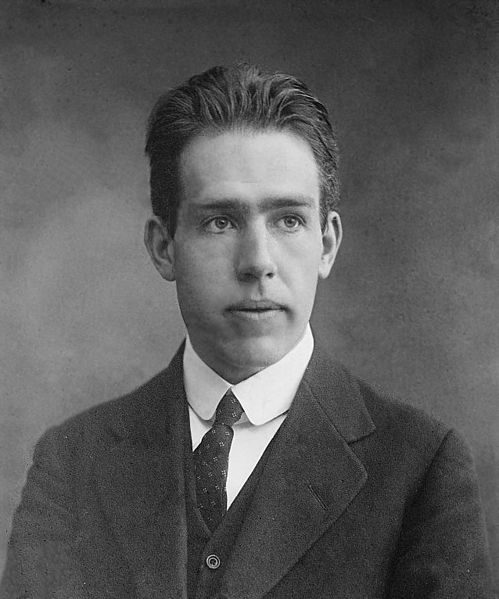 12
2 – PROPRIEDADES DA MATÉRIA
13
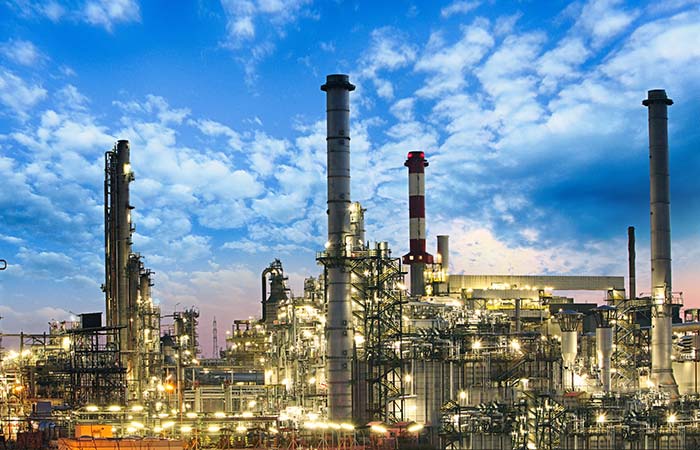 14
5.1. MATÉRIA
Definição: tudo o que ocupa lugar no espaço e tem massa.
A matéria nem sempre é visível.
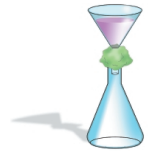 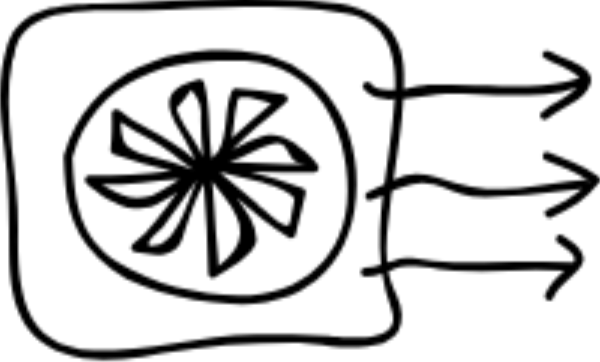 15
5.2. PROPRIEDADES FÍSICAS
Massa (m): a quantidade de matéria que existe num corpo.
Peso difere de Massa.
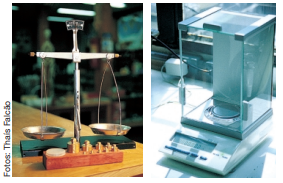 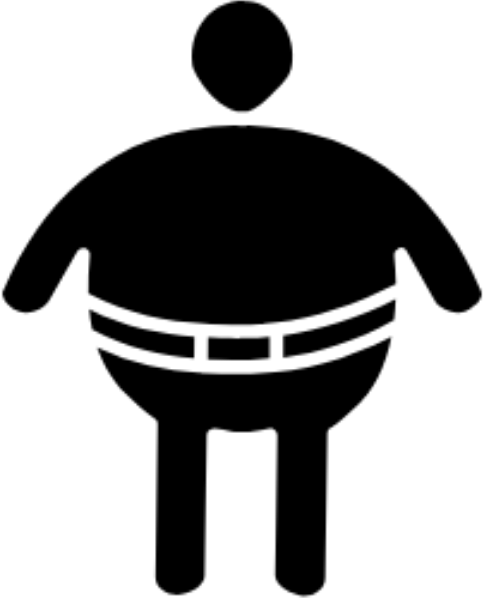 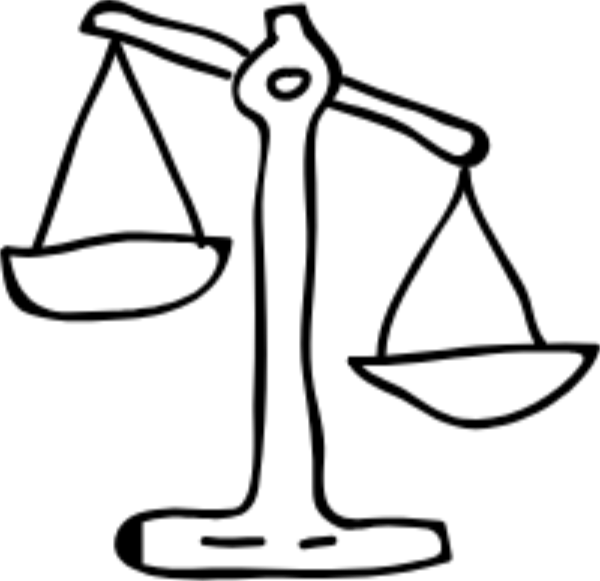 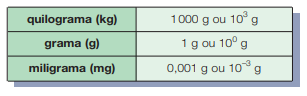 16
5.2. PROPRIEDADES FÍSICAS
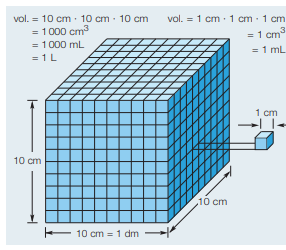 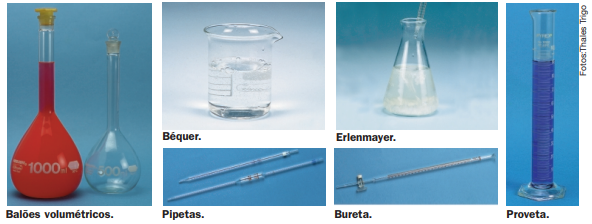 Volume (V): é a extensão de espaço ocupado por um corpo. Calculado a partir do produto entre a altura, comprimento e largura no caso de um cubo.
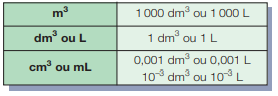 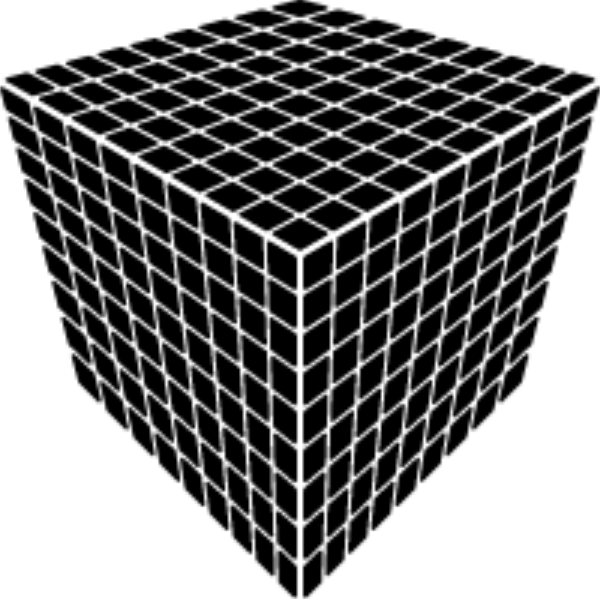 17
5.2. PROPRIEDADES FÍSICAS
Temperatura (T): relaciona-se com o estado de agitação das partículas que formam um corpo e com a capacidade desse corpo de transmitir ou receber calor.
PE e PF
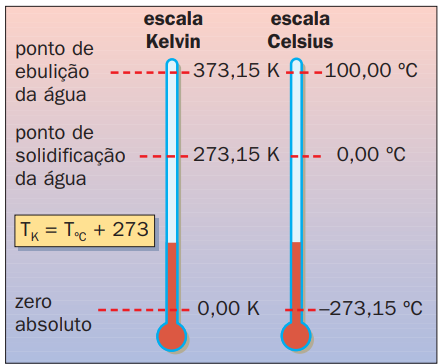 18
Pressão (P): a relação entre a força exercida na direção perpendicular, sobre uma dada superfície, e a área dessa superfície.
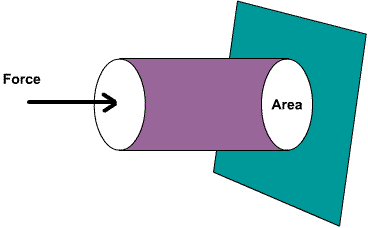 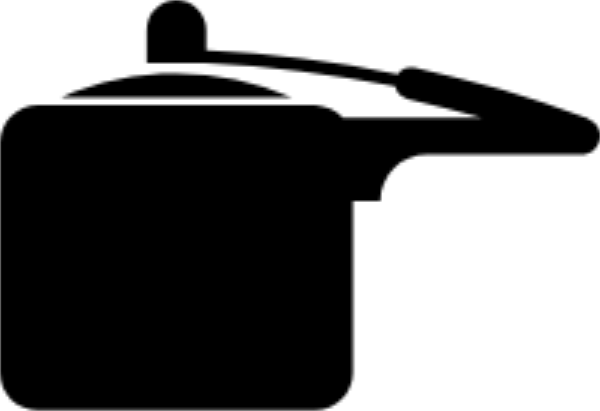 19
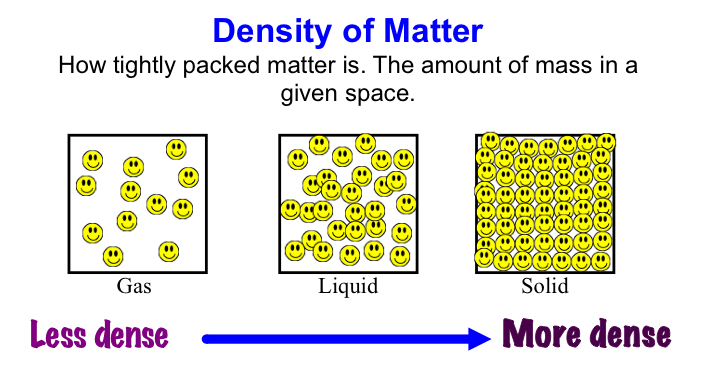 Densidade (d): é a relação (razão) entre a massa de um material e o volume por ele ocupado.
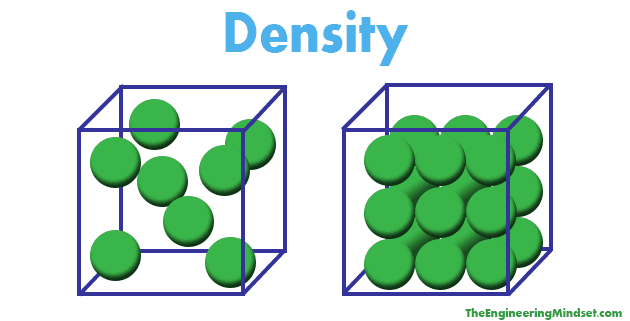 20
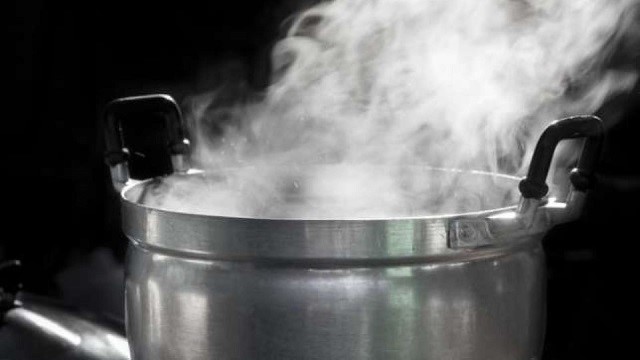 21
3 – SISTEMAS
22
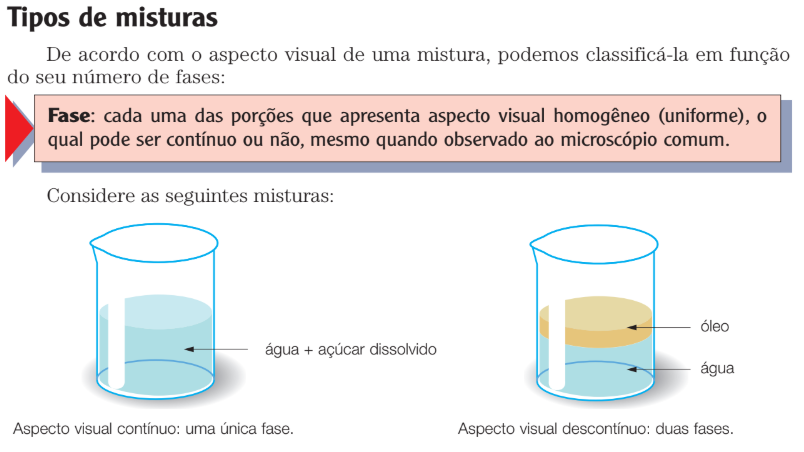 23
Granito
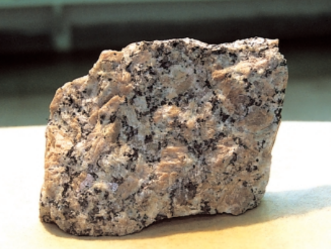 24
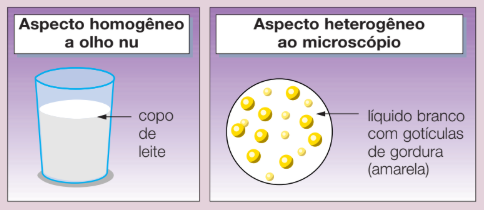 25
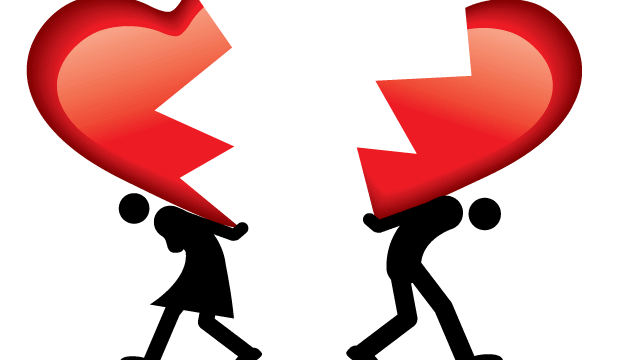 4 – SEPARAÇÃO
26
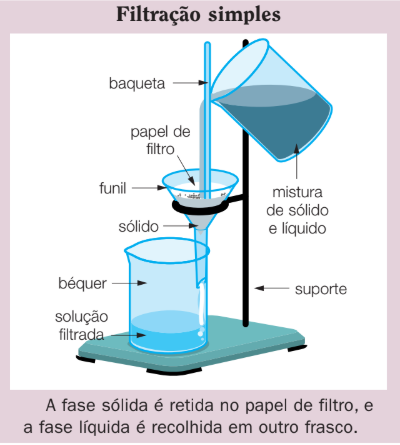 27
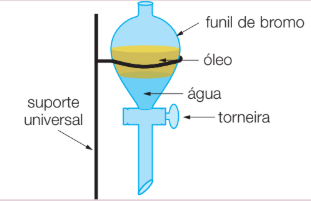 28
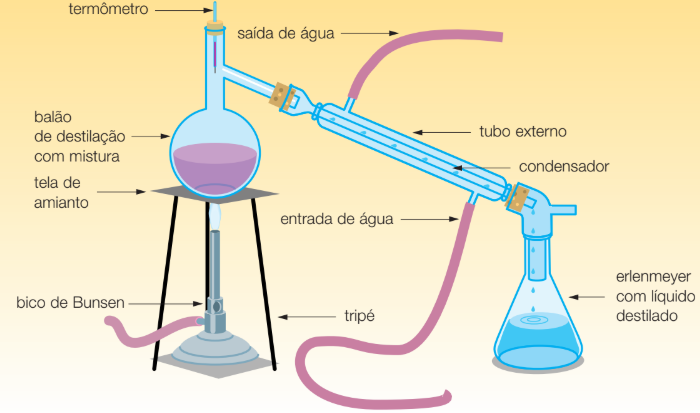 29
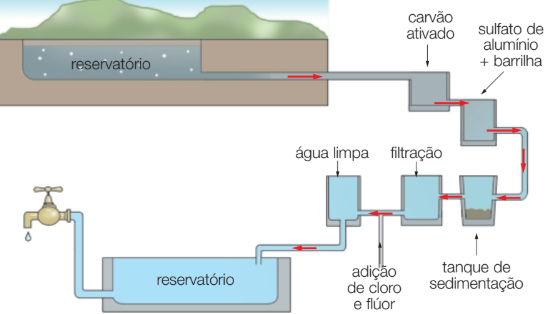 30